Урок третий.
Образ  Емельяна Пугачева в   повести А.С.Пушкина  «Капитанская дочка».
Урок   литературы   по теме:
Образ
Емельяна   Пугачева

в  повести   А.С.Пушкина 
« Капитанская   дочка»
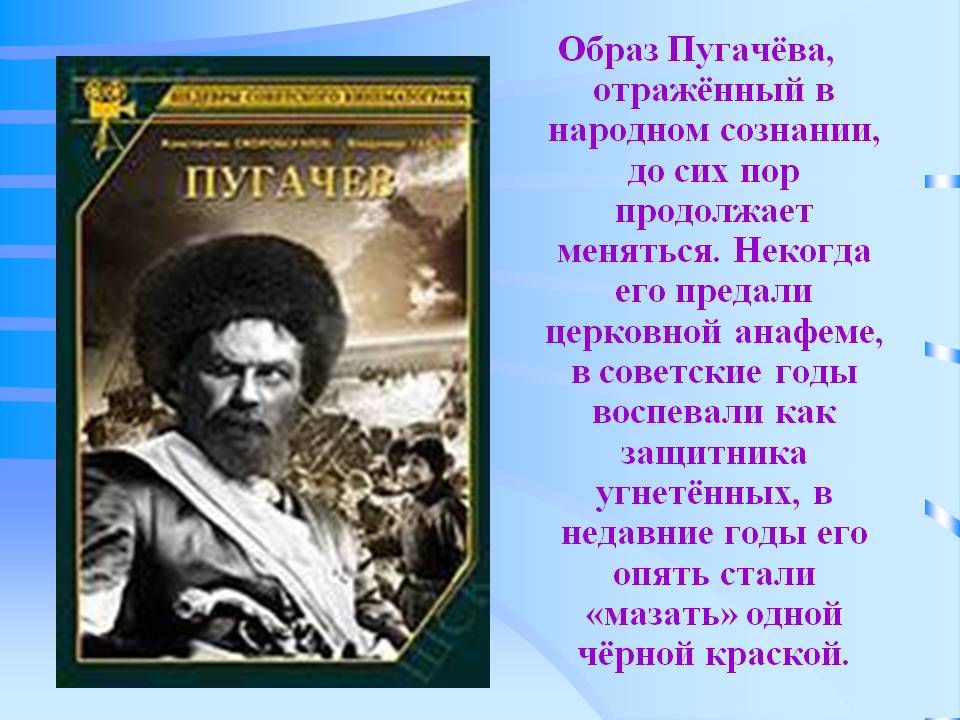 Образ Пугачёва, отраженный в  народном сознании, до сих пор продолжает меняться. Некогда его предали церковной анафеме, в советские годы  воспевали  как защитника угнетённых, в недавние годы его опять стали  «мазать» одной чёрной краской.
А.С.Пушкин
          «История Пугачёва»
       Всё предвещало новый мятеж. Не доставало только предводителя. Предводитель сыскался.
       И этим предводителем
     оказался  донской казак Емельян Пугачёв, «дерзкий и решительный», как характеризует его сам  поэт.
Сергей Есенин.
              Поэма «Пугачёв».

                  Слава ему!
Пусть он даже не Пётр,
Чернь его любит 
За буйство и удаль.
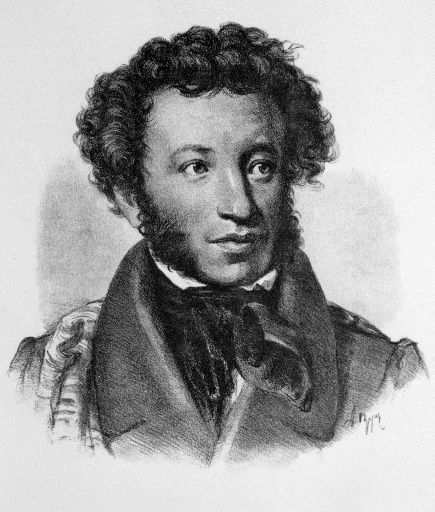 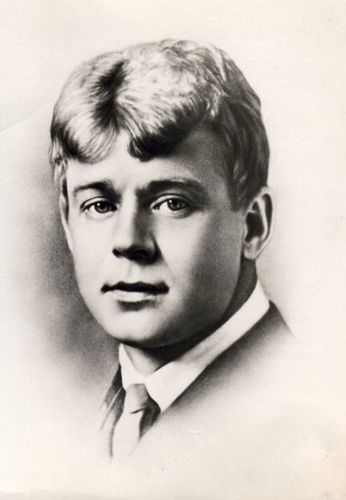 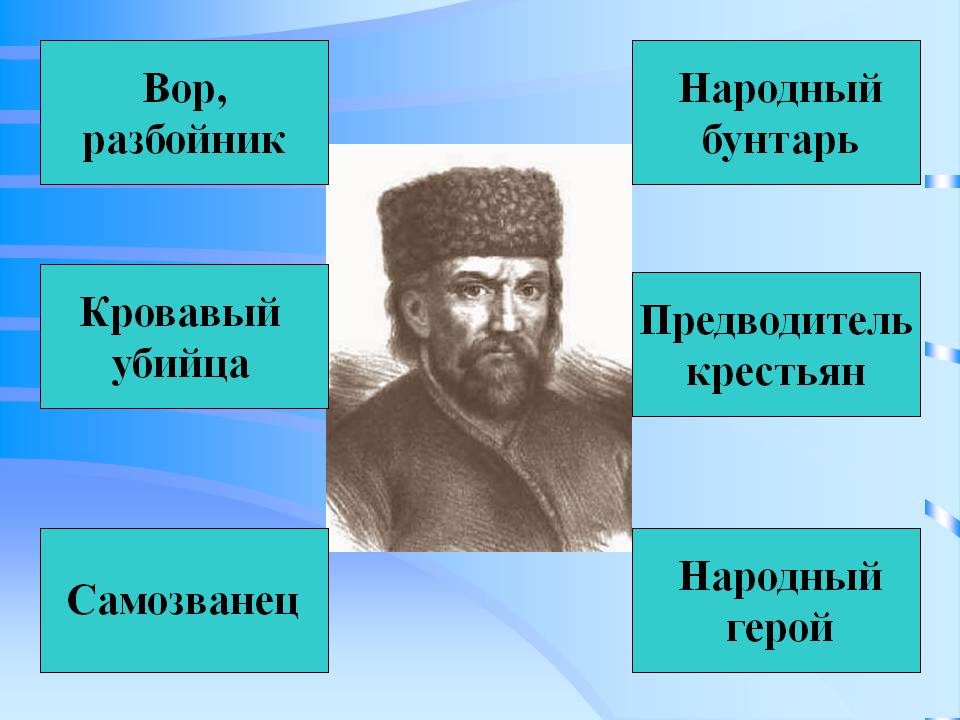 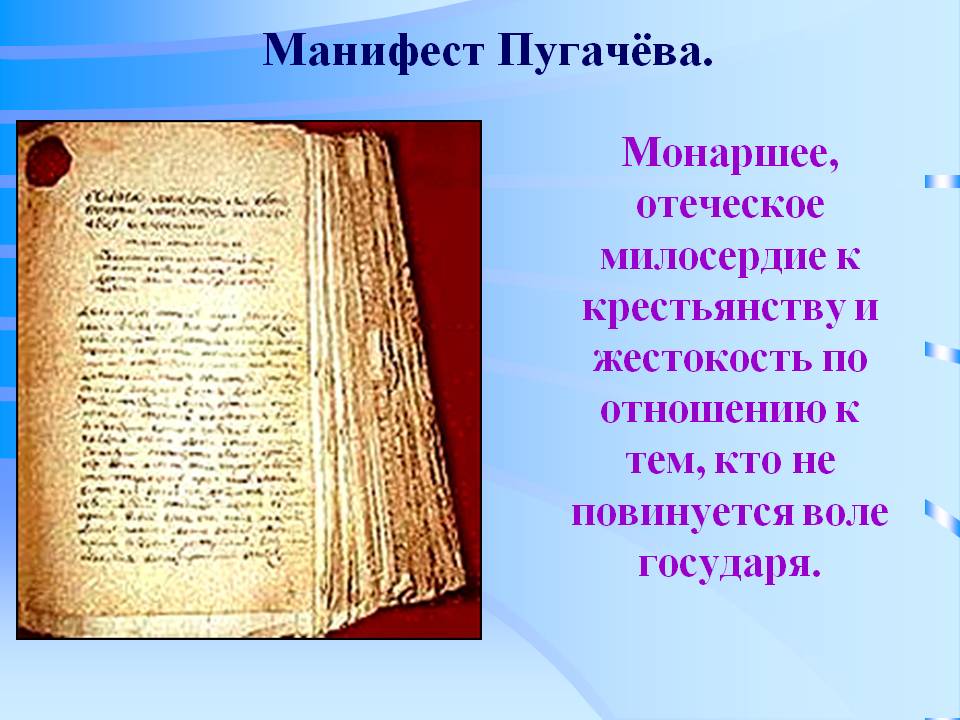 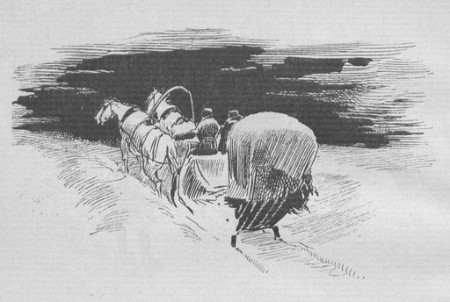 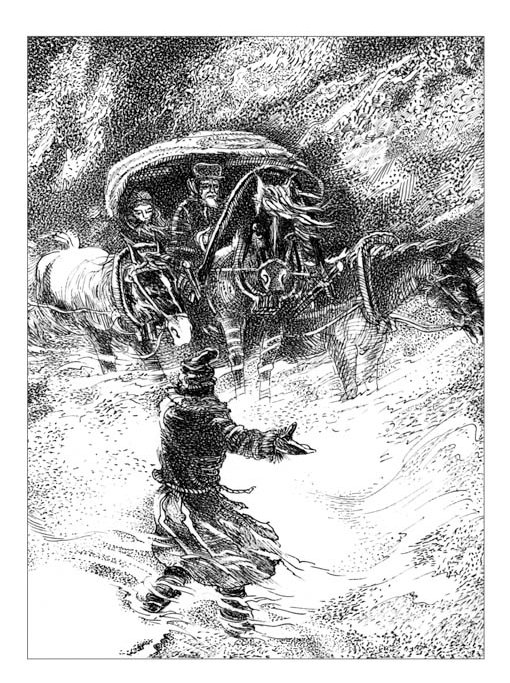 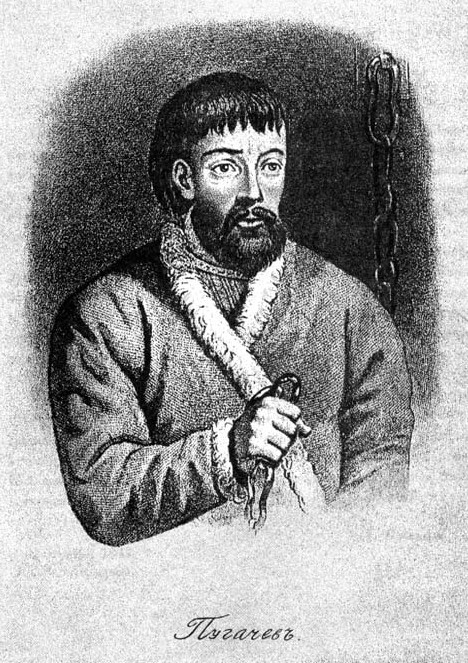 «Ну ,барин , беда: буран!..
Невесть и так куда заехали:
дороги нет и мгла кругом.»
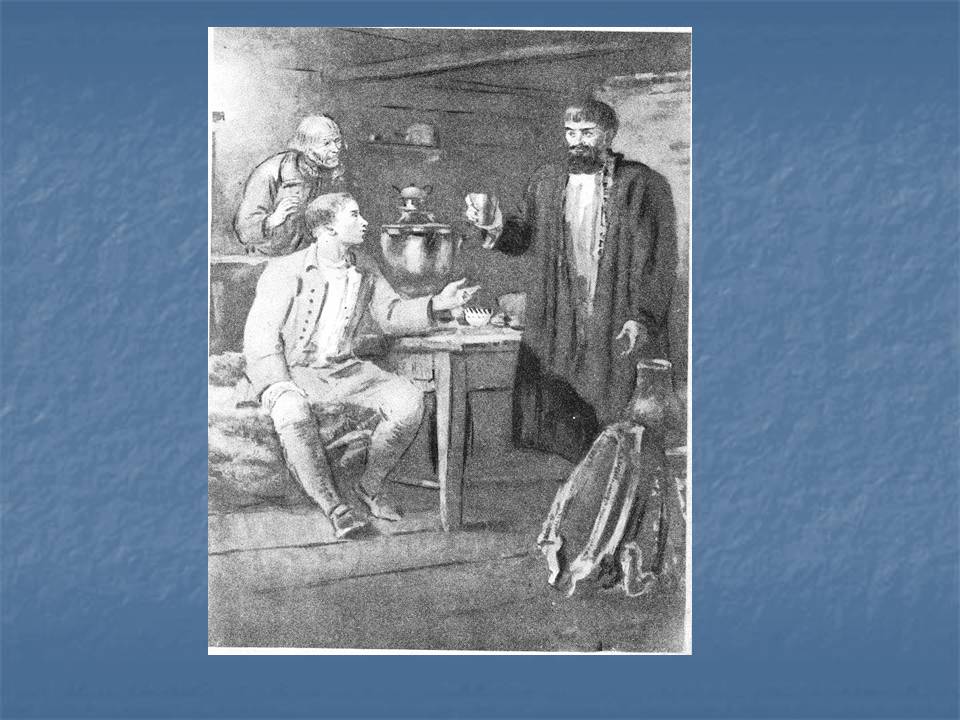 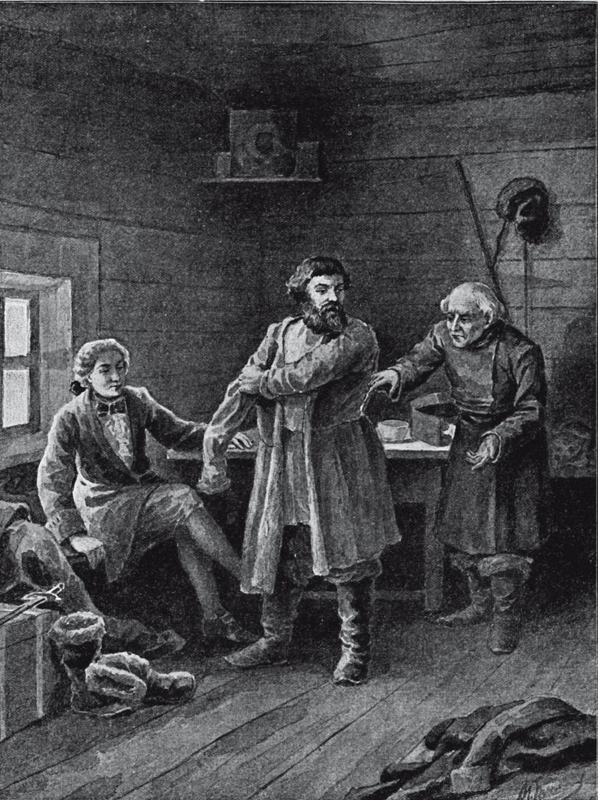 Глава  2 «Вожатый».
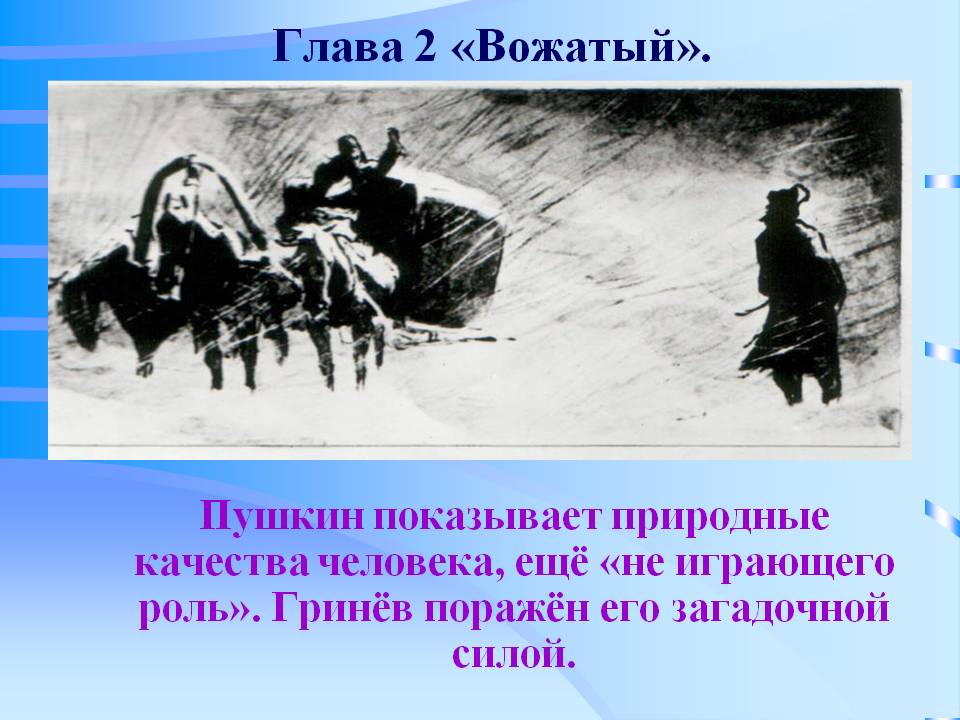 Пушкин показывает природные качества человека, ещё «не играющего роль в истории». Гринёв поражён  его  загадочной силой.
Глава 7«Приступ».
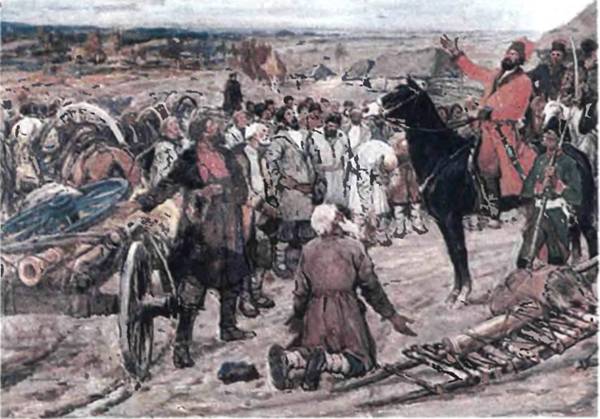 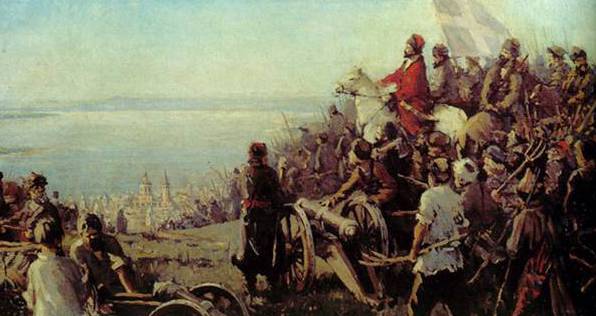 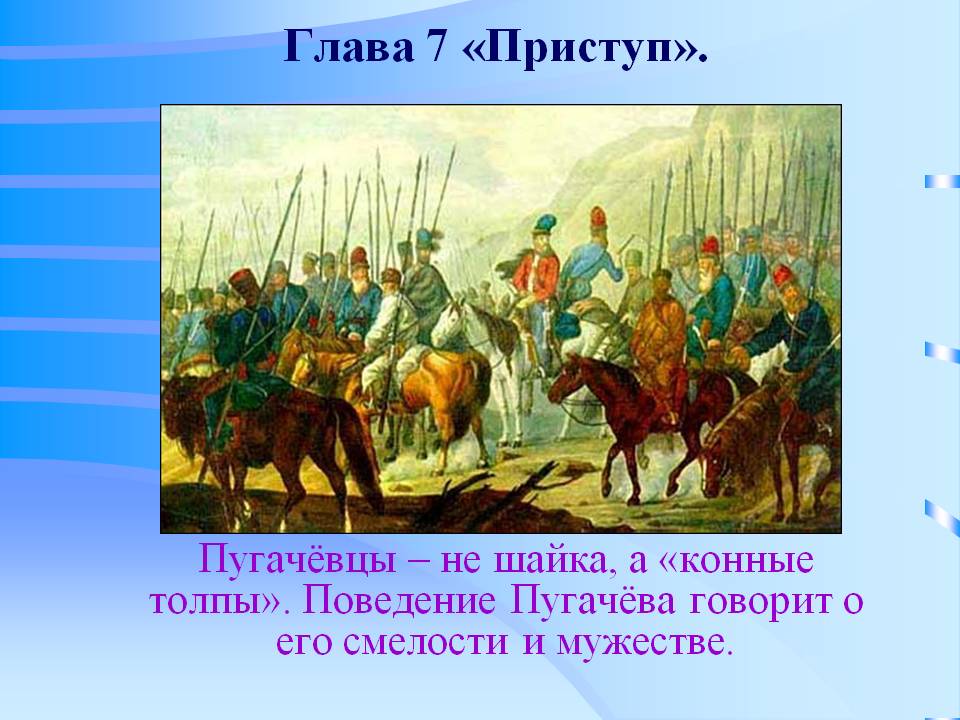 Пугачёвцы не шайка, а «конные толпы». Поведение   
            Пугачёва говорит о его смелости и мужестве.
Образы доброго молодца, орла и льва рисуют Пугачева как удалого , гордого, смелого  вождя.
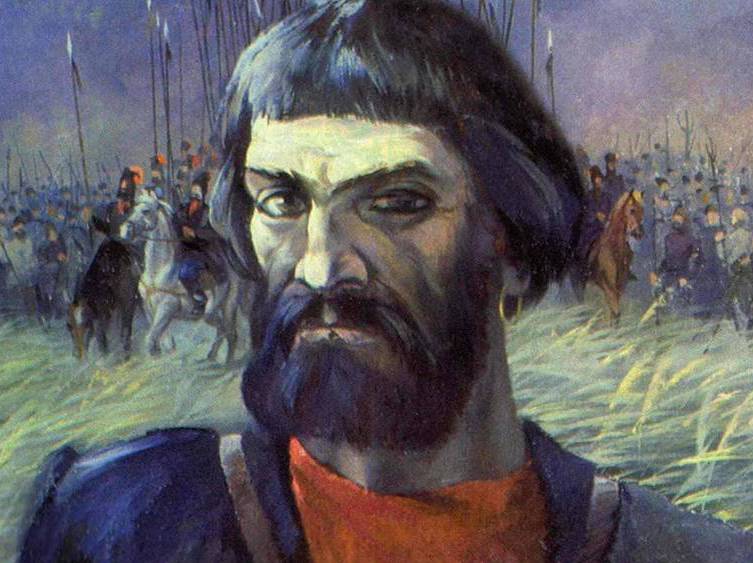 Эпизод «Взятие крепости».
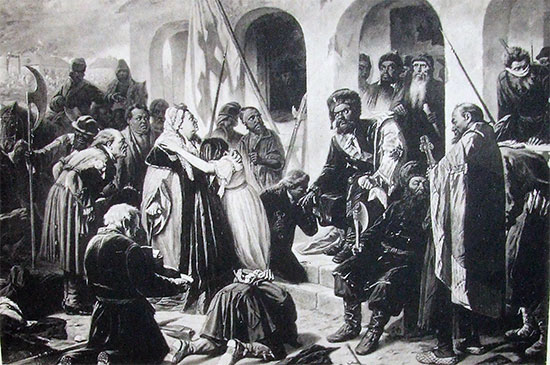 Пугачев  вершит  «суд и расправу», ведёт себя  как  государь, но щадит Гринева. Значит , осталось в  душе    злодея что-то человеческое.
Глава 8 «Незваный гость».Пушкин изображает не сборище убийц и насильников, а молодые и красивые лица. Люди просты в обращении, смелы и решительны.
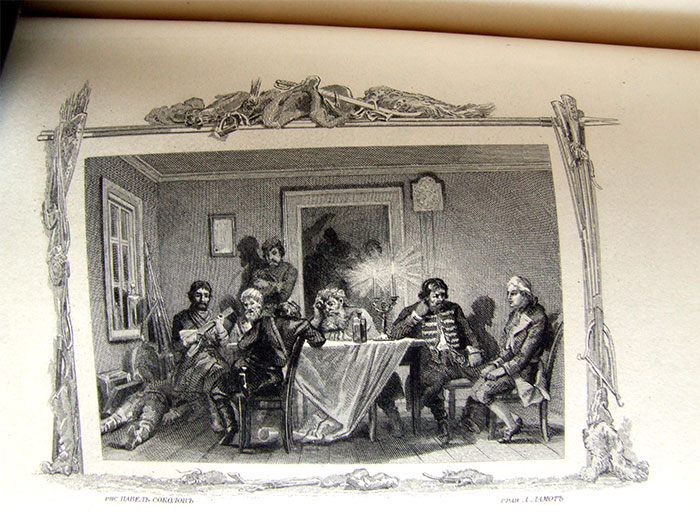 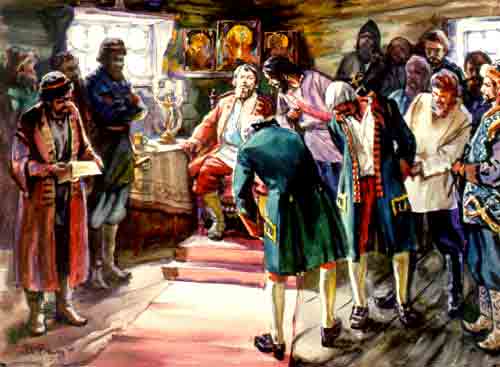 1      Не уронил ли Гринёв чести и достоинства дворянина в разговоре с Пугачёвым?
           2 Чем отличается поведение и речь Гринёва в разговоре с самозванцем от ответа Ивана Кузьмича?
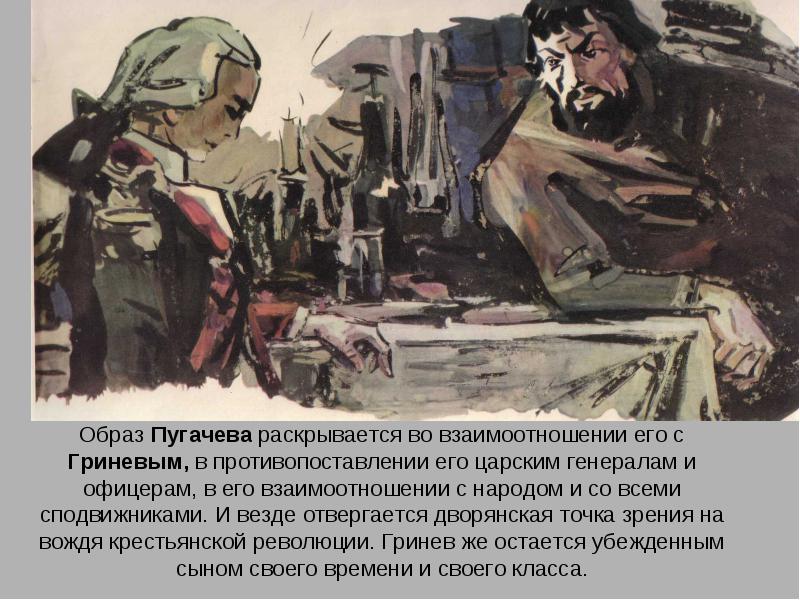 3 Почему Гринёв отказывается от  предложения Пугачёва?
Глава  11 «Мятежная слобода»
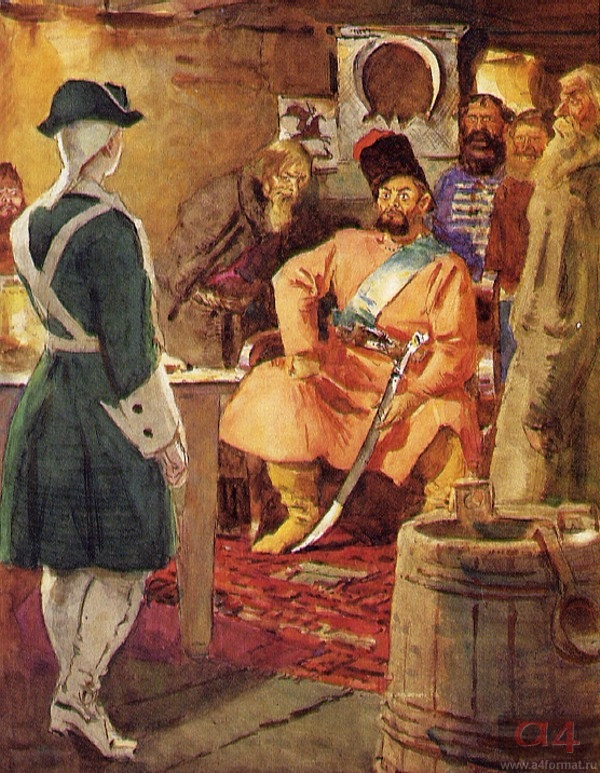 Пугачёв сидел под образами , в красном кафтане, в высокой  шапке и важно подбочась. 
«Кто из моих людей смеет  обижать сироту ? -закричал он.»
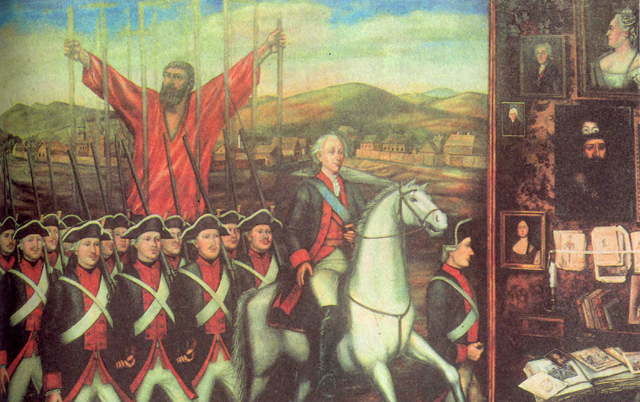 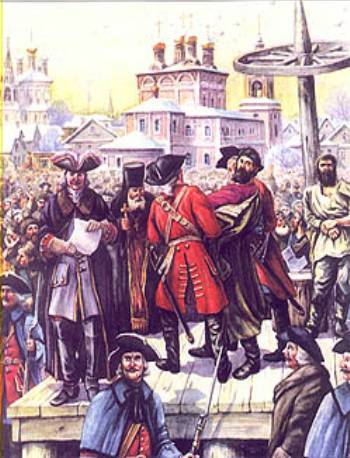 10 января 1775 года морозным утром в Москве на Болотной площади был казнён Емельян Пугачёв.
Высказывание историка эпохи Екатерины Второй.
«Емелька Пугачёв , бесспорно, принадлежал  к редким  явлениям, к  извергам, вне  законов природы  рождённым; ибо в естестве его не было и малейшей искры добра, того благого начала, той духовной  части, которые разумное творение от бессмысленного животного отличают. 
          История сего злодея может изумить порочного и вселить отвращение даже в самих разбойниках и убийцах. Она вместе с  тем доказывает, как низко  может падать человек и какою адской злобою может быть преисполнено его сердце».
Образ Пугачёва  в повести «Капитанская Дочка»
Пушкин изображает Пугачёва  сложной и противоречивой натурой. 
С одной  стороны, он  вор и злодей, объявленный государственным  преступником. 
Но  он же справедливый и благородный человек, помнящий добро, помогающий Гринёву выбраться из занятой мятежниками крепости, а потом освобождающий Машу Миронову от тирании Швабрина.
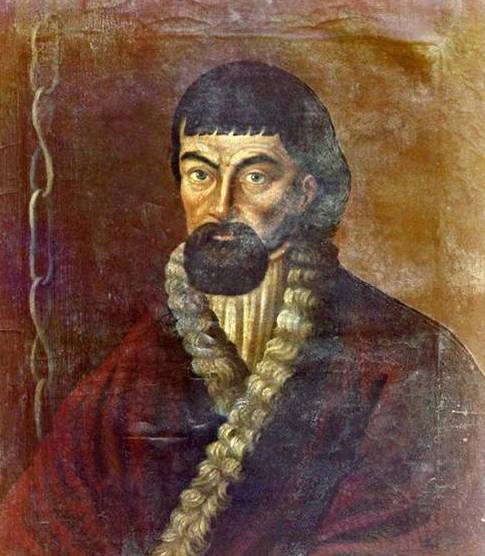